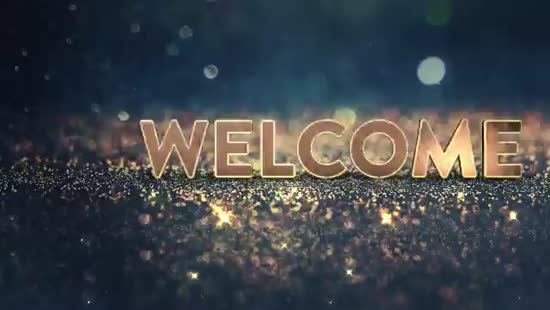 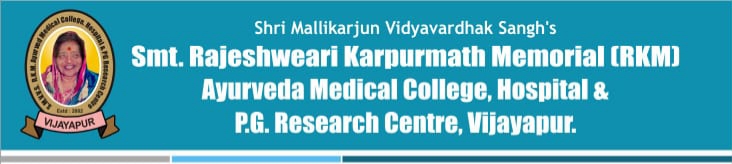 1
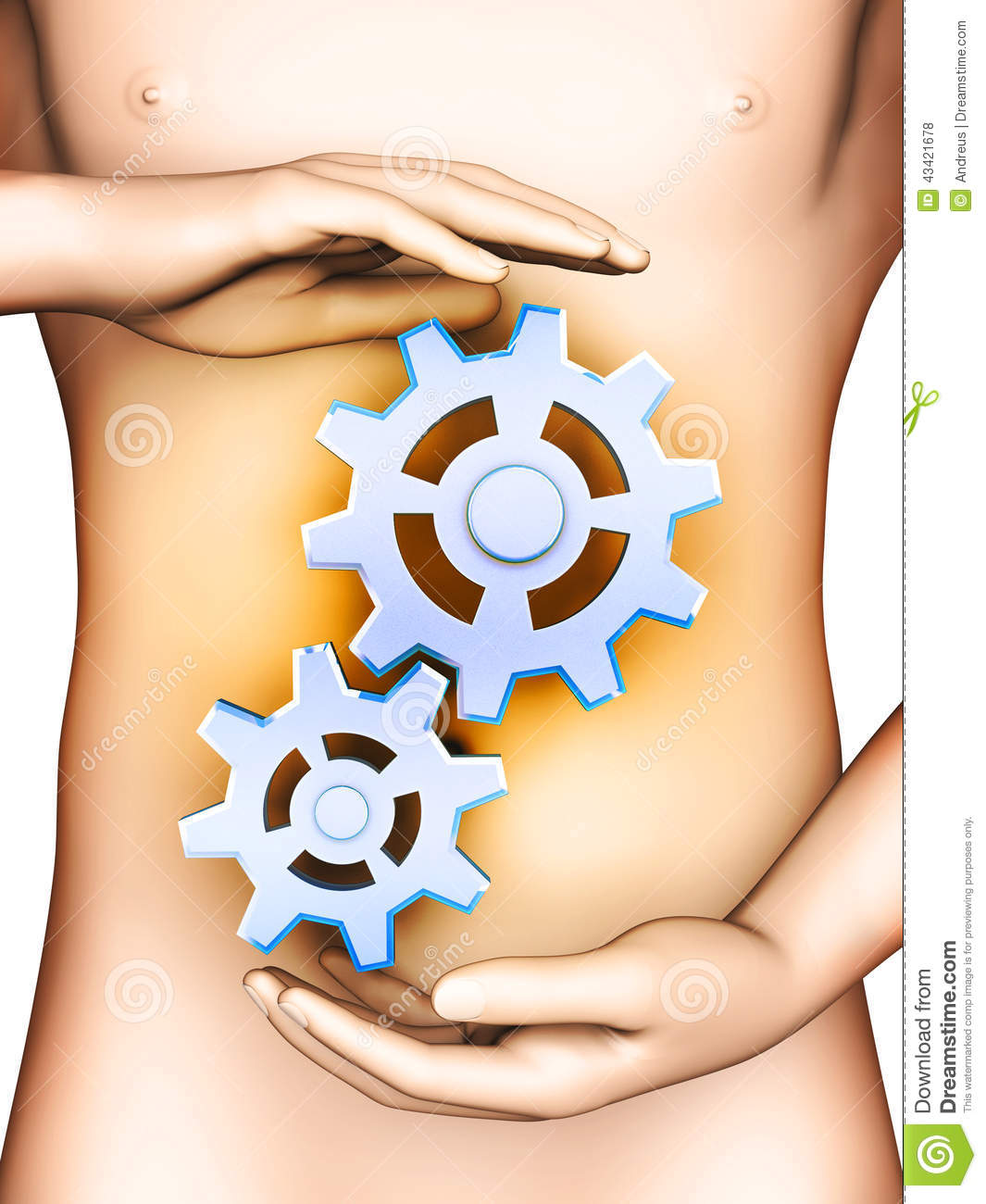 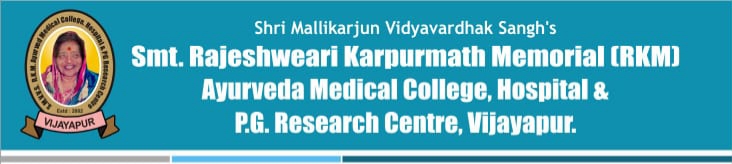 2
[Speaker Notes: By seeing this image we can come to known that today we r discussing about the mechanism which is related to the git ….so the topic of presentation is]
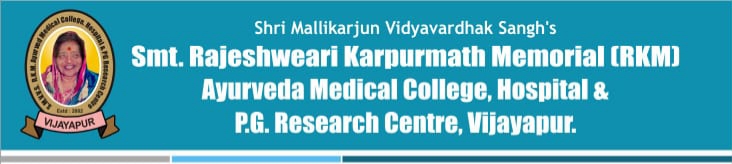 THE PROCESS OF AHARA PAKA AND DIGESTION
Vd. Mrinal N Rudragoudar
Asst Professor Dept Of Kriya Sharir
SMVVS RKM AMCH & RESEARCH CENTER 
Email-drmnr1991@gmail.com
Mobile -9036632670
3
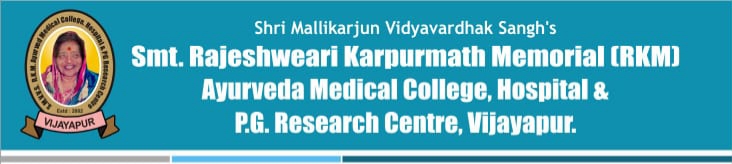 CONTENTS
Introduction
Factors responsible for Paka
Digestion
Discussion 
Conclusion
4
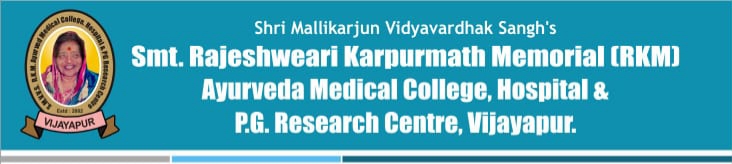 INTRODUCTION
Ahara is one of the three significant pillars of Ayurveda.

According to Ayurveda "Sarvam dravyam Panchabhautikam" i.e all creation arises out of five great elements known as Mahabhutas. 

In this Pancabautika Sharira various Paka (metabolic       transformations) are going on continuously.
5
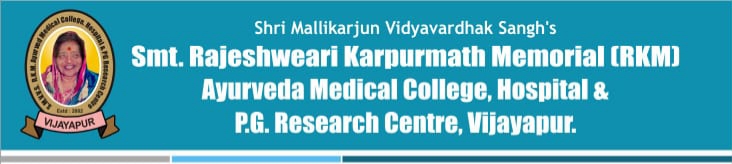 Cotn..

Paka is digestion of ingested food materials. It involves changing from structure and taste .

 Agni is a key factor in transformation of consumed  Ahara.

 Digestion  involves the breakdown of food into smaller and smaller components, until they can be absorbed and assimilated into the body.
6
[Speaker Notes: Paka =pakaha pachanam dravyanam swarupa rsayo paravritthi (ch su 25)]
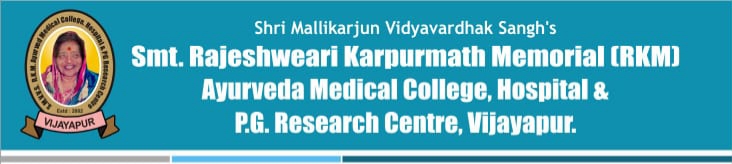 Aahara To Be Consumed
तत्र  पाञ्चभौतिकस्य चतुर्विधस्य षड्रसस्य [२] द्विविधवीर्यस्याष्टविधवीर्यस्य वाऽनेकगुणस्योपयुक्तस्याहारस्य सम्यक्परिणतस्य यस्तेजोभूतः सारः परमसूक्ष्मः स `रसः’ इत्युच्यते||
                                         Su su 14/3
7
[Speaker Notes: Before moving to ahara paka krama …let us know what type of ahara should be consumed]
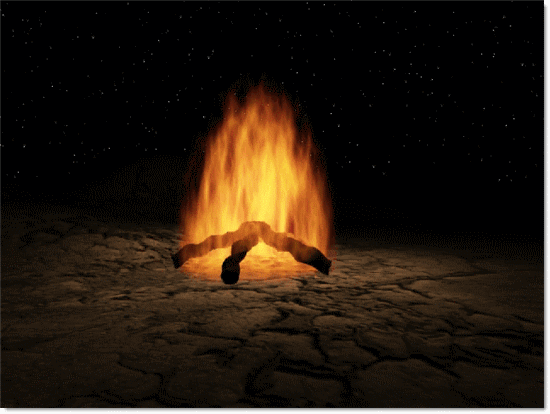 8
[Speaker Notes: Rasa- Pure, minute essence of well digested ingested food.
Formed from 4 types of food composed of Five Mahabhutas, 6 tastes, 2/8 Viryas(Sheeta- Ushna; Snigdha- Ruksha; Vishada- Pichhila; Mridu- Teekshna) and many properties.]
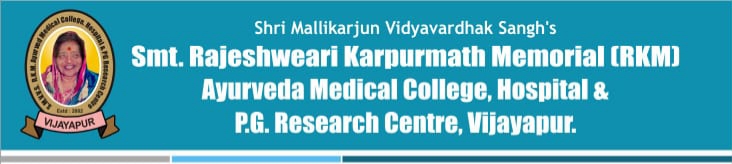 Paka krama
अन्नमादानकर्मा तु प्राणः कोष्ठं प्रकर्षति| तद्द्रवैर्भिन्नसङ्घातं स्नेहेन मृदुतां गतम्||६|| समानेनावधूतोऽग्निरुदर्यः  पवनोद्वहः| काले भुक्तं समं सम्यक् पचत्यायुर्विवृद्धये||७|| एवं रसमलायान्नमाशयस्थमधः स्थितः| पचत्यग्निर्यथा स्थाल्यामोदनायाम्बुतण्डुलम्||८||                                                                                                                       						ch.ci 15/6-8
9
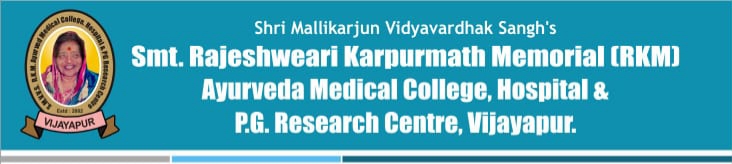 Paka krama
Anna
                         Praana vayu
Amashaya
                                Kledakha kapha
Kledatha of the anna
                               Samana vayu 
Grahani
                                  Pachaka pitta 
Ahara pachana
10
[Speaker Notes: shl0ka]
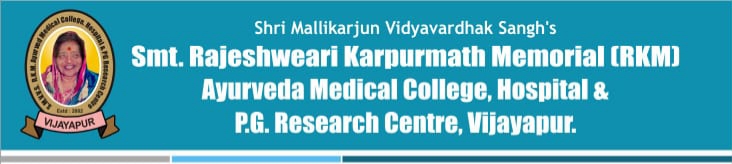 FACTORS RESPONSIBLE FOR PAKA
Doshas 
Agni
Kalaa
Parinamakara bahavas
Srotas
11
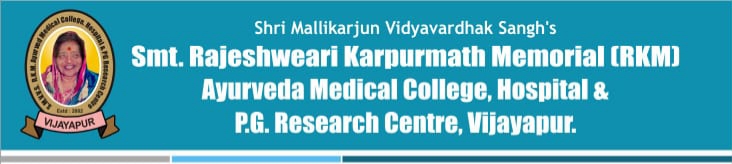 FACTORS RESPONSIBLE FOR PAKA
DOSHAS
Vata dosha   : Prana , Samana and Apana 

Pitta dosha   : Pachaka 

Kapha dosha: Bodaka and Kledaka
12
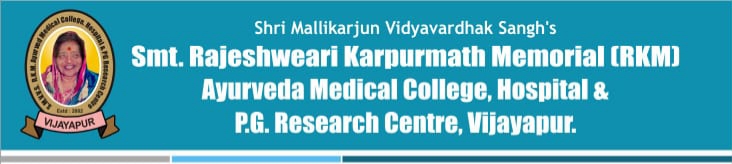 Agni
Jataragni
Bhutagni(5)
Dhatvagni(7)
13
[Speaker Notes: Due to its sukskma , teeksha , sara guna it helps the food gets digested easily]
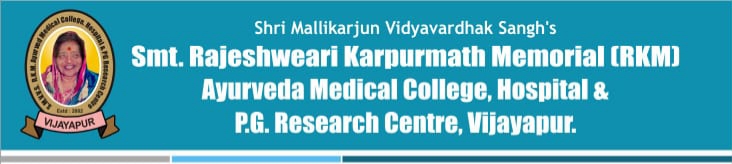 kala
Pittadhara kala

This Kala holds the food that passes down from Amashaya and above the Pakawashaya, till it is completely digested by the Pachakapitta.

 It holds all four types of foods.
14
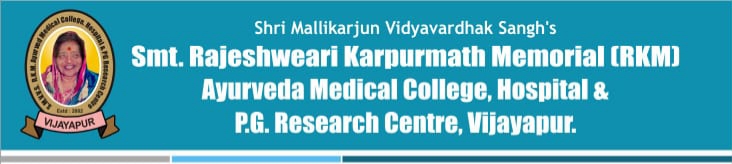 Cont…..
This kala can also be considered as Grahani  because of its  1) Apakwa Ahara Dharana
                               2) Pakwa Visarjana
15
[Speaker Notes: 1 it helps in retension of indigestrd ahara 
2  Further processing , absorbition , excrestion]
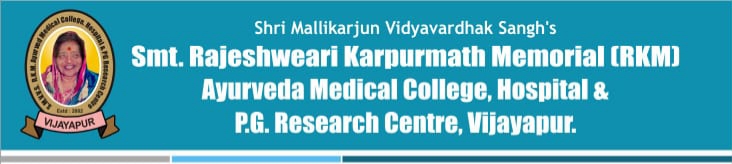 Parinamakara bavas
Ushma – digests
Vayu – movement of food
Kleda – converts food into small particles
Kaala – allows the food to properly digested and absorbed
Sneha – makes the food soft and slimy
Samayoga – brings about daathu samya
16
[Speaker Notes: Factors responsible for digestion:
Ushma pachati
Vayurapakarshathi
Kledah saithilya maapadayathi
Kalah paryapti mabhi nirvarthayati
Sneho mardhavamjanayathi
Samyogastwesham dhatusamya karah sampadyate]
Rice – Food
Placing Rice In The Vessel – Swallowing
Vessel – Stomach
Water In The Vessel – Kledhaka Kapha
Stove – Pachaka Pitta 
Blower  - Udana+samana Vatas
17
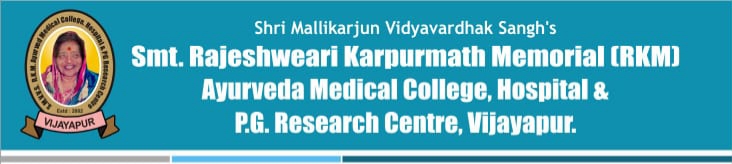 Srotas
अन्नवहानां स्रोतसामामाशयो मूलं वामं च पार्श्वं
                                                                    Ch vi 5/7
Moola sthana of Annavaha srotas is Amashaya.

Location of amashaya is in between umbalicus and breast.
18
[Speaker Notes: नाभिस्तनान्तरं जन्तोरामाशय इति स्मृतः| अशितं खादितं पीतं लीढं चात्र विपच्यते||१७| ch vi 2/27]
19
[Speaker Notes: So till now we studied about what type of ahara should br consumed , its paka kraka n factors responsible for it]
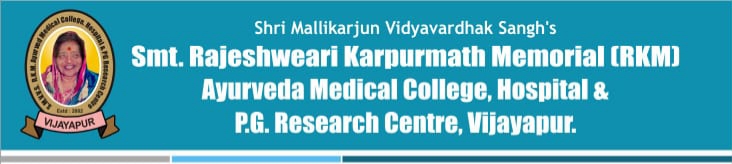 Digestion
Digestion is defined as the process by which food is broken down into simple chemical substances that can be absorbed and used as nutrients by the body.
20
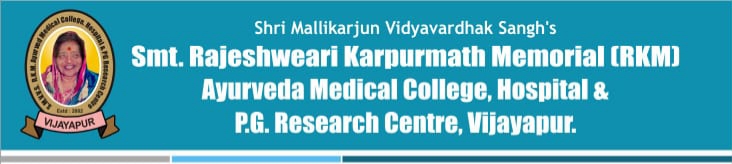 GI Tract Is Formed By Two Types Of Organs
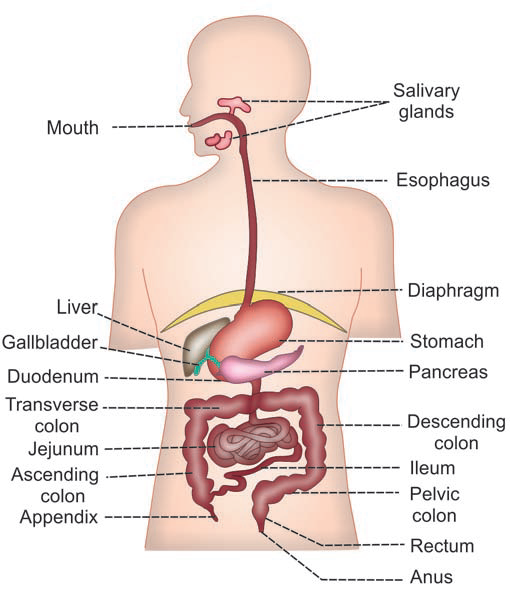 1. Primary digestive 
organs.


2. Accessory digestive organs.
21
[Speaker Notes: Primary organs =
i. Mouth
ii. Pharynx
iii. Esophagus
iv. Stomach
Small intestine
vi. Large intestine.

Teeth
ii. Tongue
iii. Salivary glands
iv. Exocrine part of pancreas
v. Liver
vi. Gallbladder.]
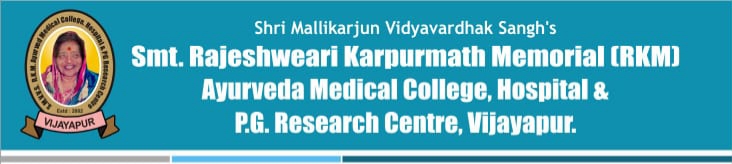 The Functions Of Digestive System Include:
Ingestion or consumption of food substances

 Breaking them into small particles

 Transport of small particles to different areas of the digestive tract

 Secretion of necessary enzymes and other substances for digestion
22
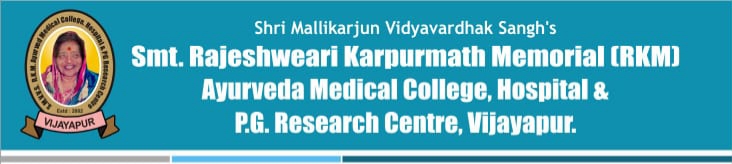 Cont…
Digestion of the food particles

Absorption of the digestive products (nutrients).

Removal of unwanted substances from the body.
23
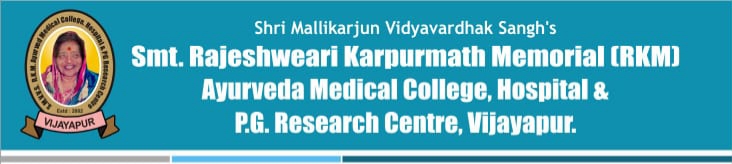 WALL OF GASTROINTESTINAL TRACT
In general, wall of the GI tract is formed by        four layers which are from inside out:

Mucus layer
Sub mucus layer
Muscular layer
Serous or fibrous layer
24
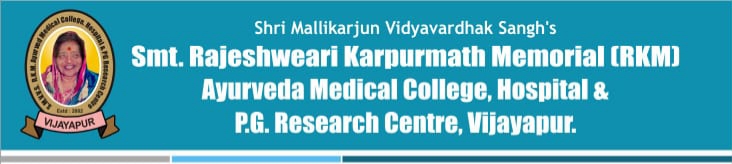 NERVE SUPPLY TOGASTROINTESTINAL TRACT
GI tract has two types of nerve supply:

Intrinsic nerve supply

Extrinsic nerve supply
25
[Speaker Notes: 1. Auerbach plexus :Auerbach plexus is also known as myenteric nerve
plexus. It is present in between the inner circular muscle
layer and the outer longitudinal muscle laye
2. Meissner plexus:Meissner plexus is otherwise called submucus nerve
plexus. It is situated in between the muscular layer and
submucosal layer of GI tract.]
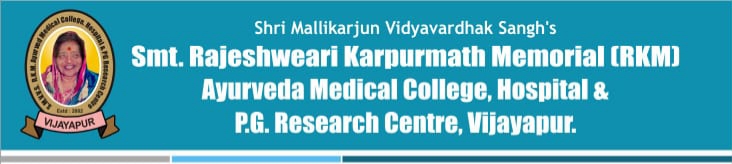 Digestion
Mouth – ingestion of food; chewing (mastication) & swallowing
Bolus – portion of food swallowed at one time

2.  Saliva - water, salts, enzymes,mucus secreted by salivary glands :
		     a.  Moisten food & aids swallowing
		     b.  Begins carbohydrate digestion
26
Secretions of Digestion
27
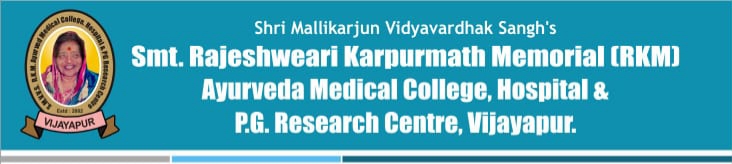 Digestion
Esophagus – connects mouth to stomach

1.  Epiglottis – closes airway
		
2.  Bolus moved along by  peristalsis
		
3.  Cardiac sphincter – keeps food from backing up into esophagus
28
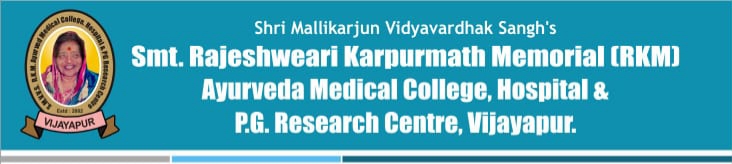 Digestion
Stomach – collecting & churning

1.  Gastric glands secrete:  gastric juice (water, enzymes,hydrochloric acid) that  kills most bacteria and begins protein digestion and mucus to protect lining.

2.  Chyme – semi-liquid mass of partially digested food

3.  Pyloric sphincter – regulates passage of chyme into small intestine
29
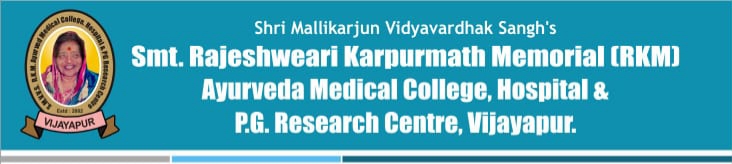 Digestion
Small Intestine – 3 segments:

	1.  Duodenum – opening from common bile duct
         secretes fluids from:
		a.  Liver & Gallbladder – bile emulsifies fat
		b.  Pancreas – amylase break down
              carbohydrate, sodium bicarbonate
              neutralizes the acidic chyme and lipase
	2.  Jejunum
	3.  Ileum
		a.  Ileocecal valve – sphincter that regulates
              passage of chyme into large intestine
30
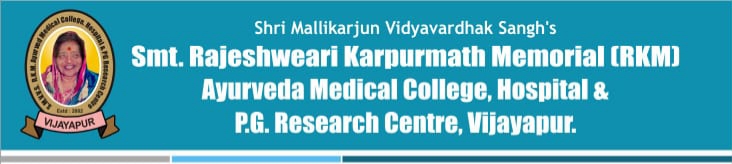 Digestion
Large intestine (colon) - reabsorbing & eliminating

1.  Fermentation of undigested residues by bacteria occurs.
2.  Terminates at rectum, where water some minerals are absorbed.
3.  Anus – sphincter that controls defecation (excretion of fiber residue, wastes and some water)
31
The Final Stage
32
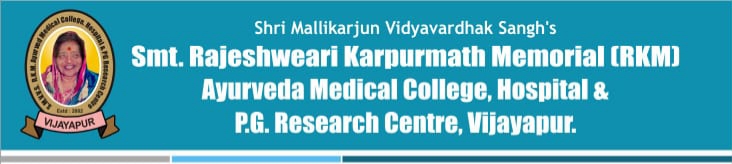 Digestion
Muscular action helps to propel liquefied food through the G.I. tract by:

1.  Peristalsis – muscular contractions that push contents forward
2.  Segmentation – inward squeezing for  greater mixing of secretions
3.  Sphincter contractions
33
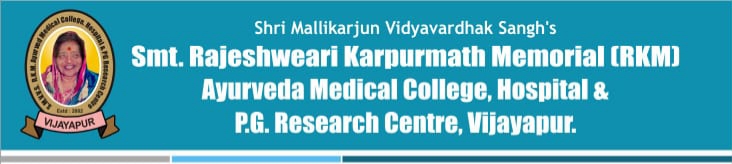 Peristalsis
34
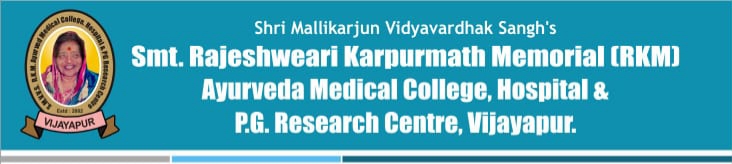 Segmentation
35
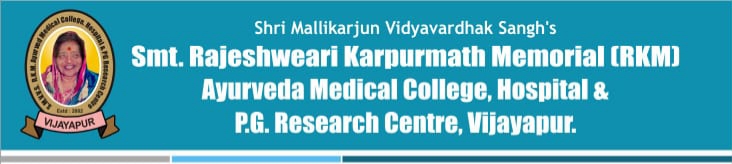 Sphincter Contractions
36
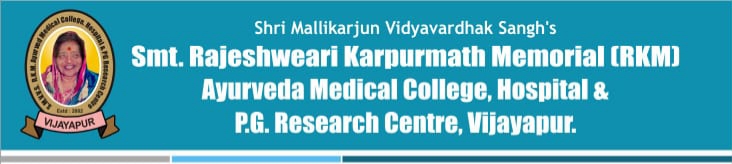 Applied Aspects
Aadhmaana- Distenstion Of Abdomen
Arochaka- Anorexia 
Shula-pain In Abdomen
Anna Dwesha- Aversion Towards Food 
Chardhi-vomiting
Pipasa- thirst
Aandhya-blindness 
Maranam - death
37
[Speaker Notes: Some are immediate response and some are later …ch su ..arsha, pureesha vaha srotas diseases
Sharangadhara comment]
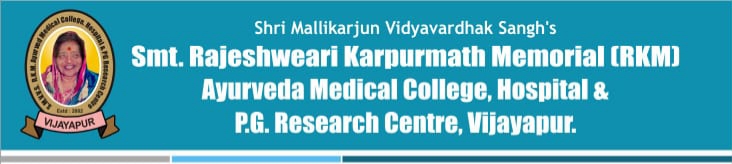 Discussion
The Aahara Paka Krama takes place in Annavaha Srotas.
In the same way the digestion  takes place in gastro intestinal tract .
Here Ahara Paka Referes as breakdown of Aahara taken 
Digestion also refers the same as break down of food taken into micro substances that they can be absorbed .
38
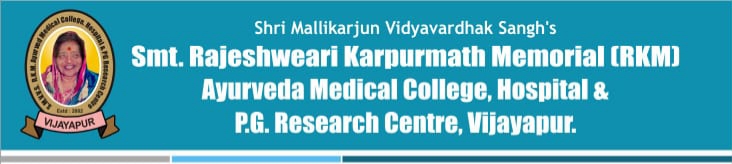 VATA DOSHA  AS  MOVEMENTS
The Gati of Aahara in Aahara Paka Krama is governed by Prana, Samaana, Apana Vayu.

On the other hand the movements of food in the GIT governed by enteric nervous system , deglutition & defecation reflex's.
39
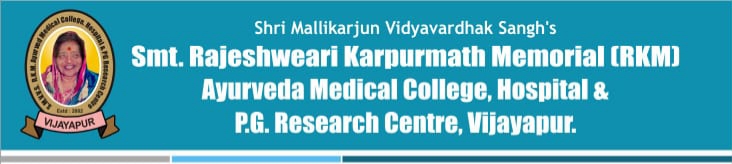 Pitta dosha as enzymes/secretions
The pachana of consumed aahara is taken by paachaka pitta and pitta dhara kala .

On the other hand the digestion of consumed food is taken by enzymes
40
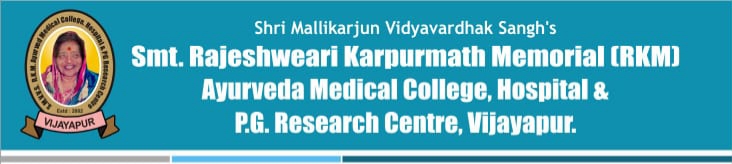 Kapha dosha as mucus membarane
Aahara gets kledatha due to kapha .
In the same way the food gets moistening by mucus.
And gets breakdown easily.
41
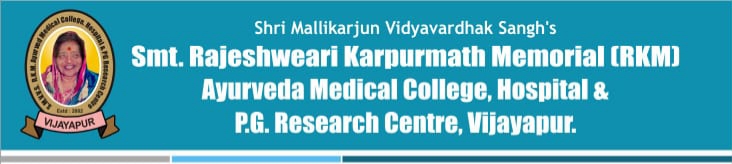 The functions of Samana Vata is said to be Grahana, Pachana, Vivechana, Munchana of the ingested food.
The myenteric plexus, or plexus of Auerbach, is located between the longitudinal and circular smooth muscle layers of the muscularis, this plexus controls GI tract motility, particularly the frequency and strength of contraction.
42
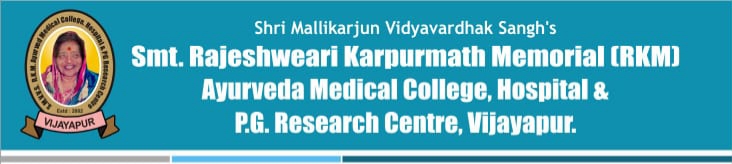 Agni converts food in the form of energy, which is responsible for all the vital 
       functions of our body.
 Agni is the invariable agent in the process of ahara paka (metabolic transformations). 
Agni means it is a substance responsible for digestion and metabolism 
Ayurveda signifies its relevance with modern physiology of digestion and metabolism
43
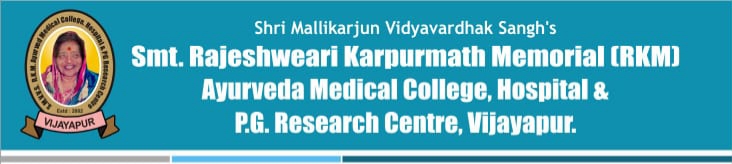 To conclude
The aahara paka krama is nothing but the digestion of food .

Ahara paka mainly depends on agni, doshas,kalaa ,parinamakara bahavas and srotas.

Hences the factors responsible for aahara paka and the factors responsible for digestion can be related to each other.
44
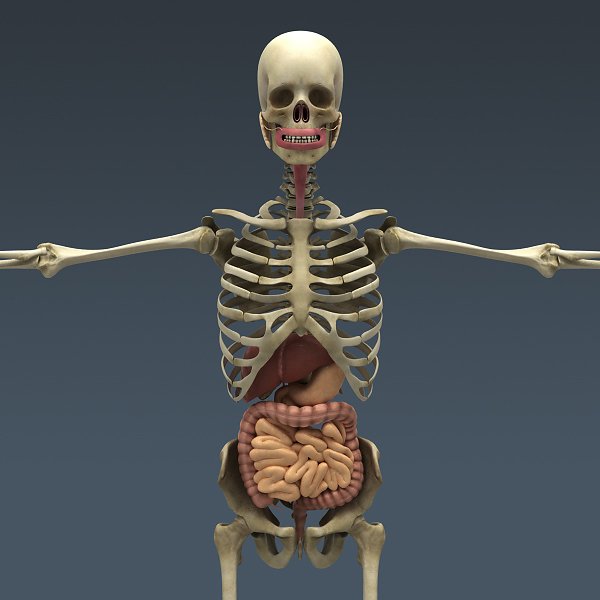 Decide what u wan to B
45